Proyecto de teatro:Descripciones roles
Obj: Distribuir roles para trabajar en proyecto actoral

Colegio San Joaquín
Departamento de lenguaje
Hacer ahora:
¿Cuáles creen que son los roles que están involucrados en el montaje de una obra de teatro?
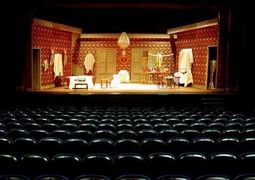 Roles
Actuación
Escenografía
Sonido
Vestuario y maquillaje
Publicidad
Dirección y producción
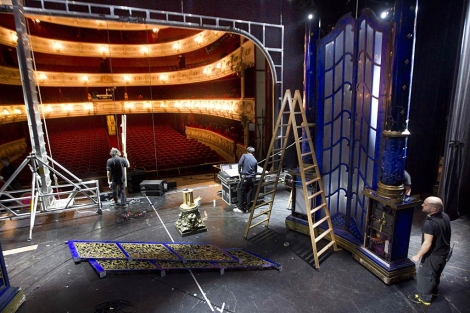 Actuación
Representan la obra frente al público
Memorizan los diálogos
Ensayan las acciones
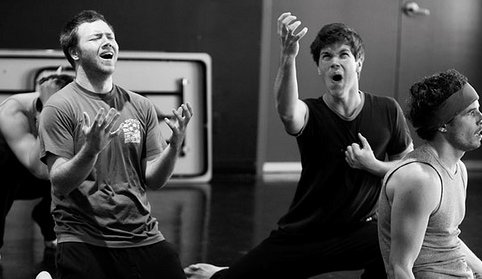 Escenografía
Diseñan el montaje
Crean o reúnen la escenografía 
Hacen creíble el espacio para el espectador
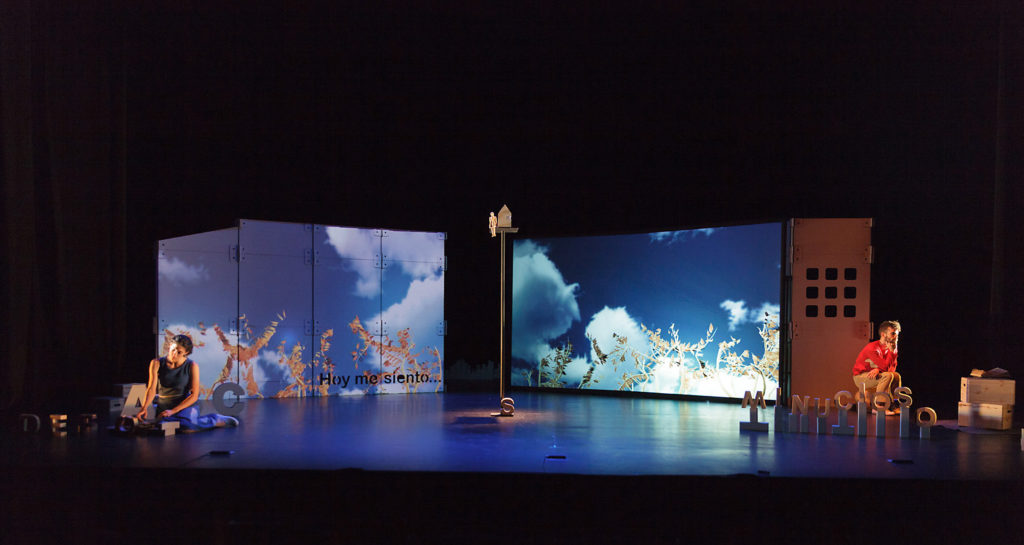 Sonido
Identifican cada sonido externo (no producido por actores) en la obra.
Encargados de la amplificación del espacio.
Durante la obra materializan esos sonidos para el espectáculo.
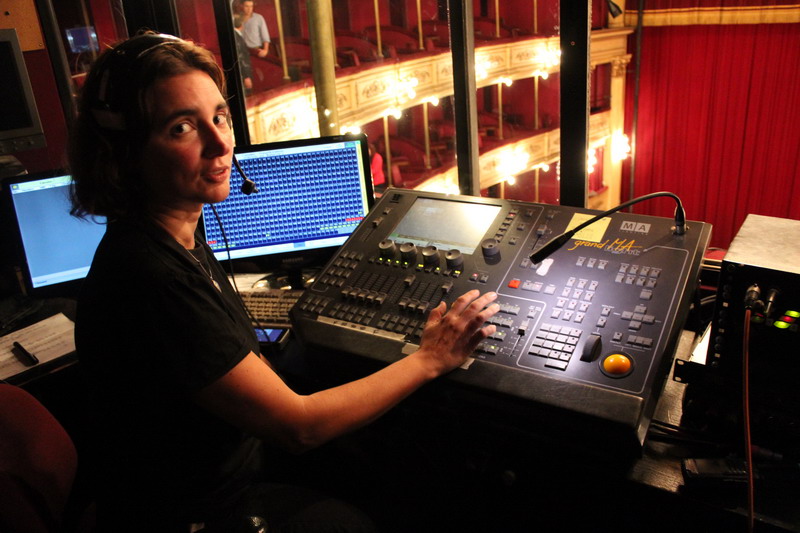 Vestuario y maquillaje
Crean propuesta de vestuario y maquillaje para cada uno de los actores.
En diálogo con los actores y directores, van probando distintas propuestas hasta dar con una que funcione.
Durante la obra están a disposición en caso de algún cambio en el maquillaje o vestuario.
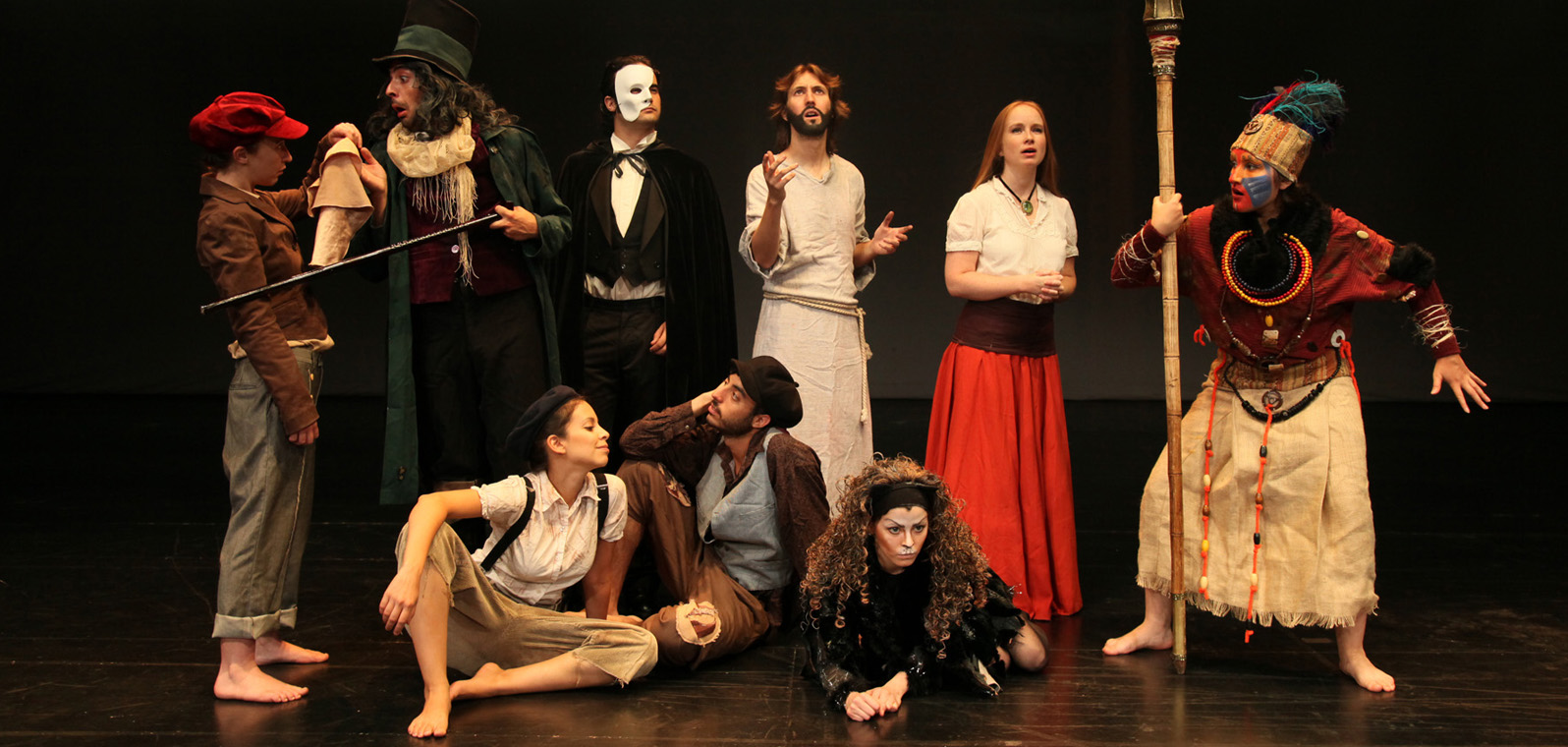 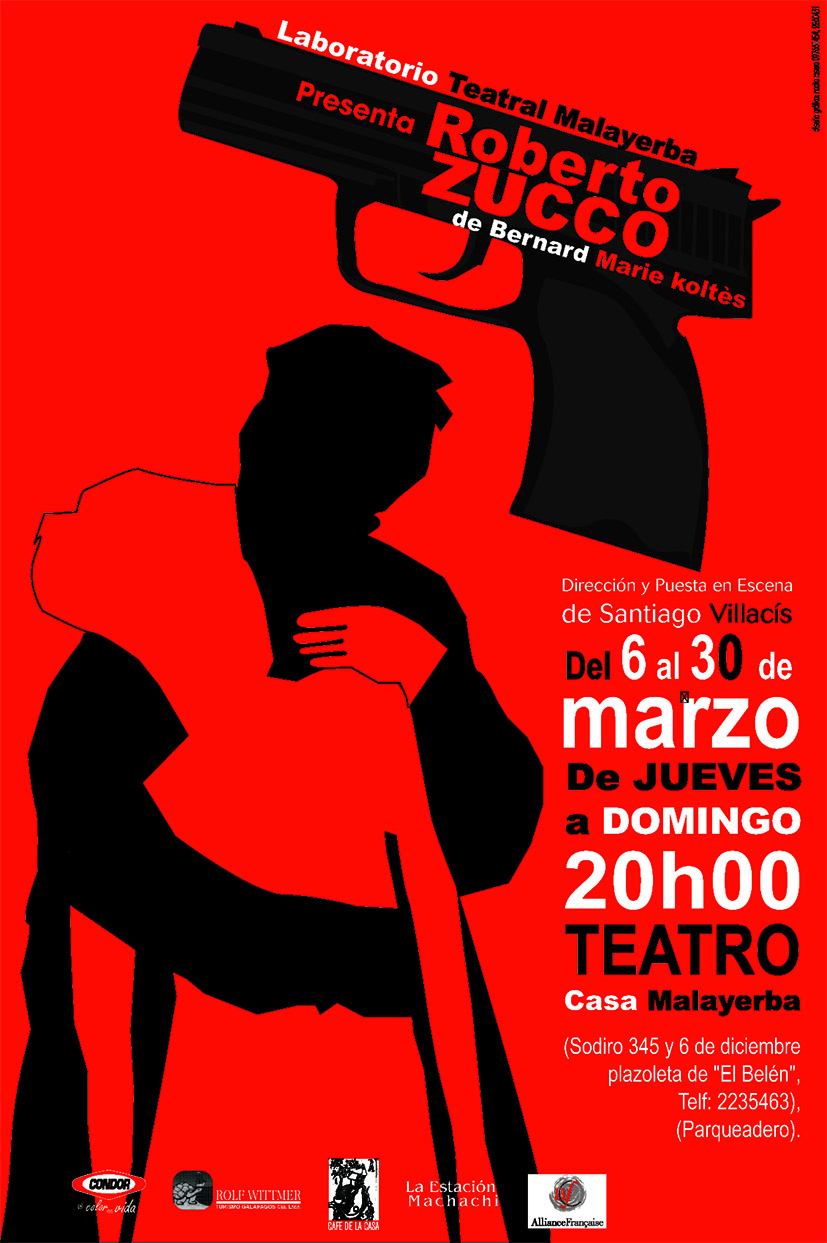 Publicidad
Encargados de difusión de la obra.
Deben crear afiches que motiven a los espectadores y reúnan toda la información pertinente de esta.
Dirección y producción
Un director/a 
Cuatro productores/as

Encargados del funcionamiento general de la obra:
Conseguir fecha, espacio.
Monitorear el trabajo del resto.
Garantizar que los grupos tengan lo que necesitan.
Reunir la información de cada grupo.
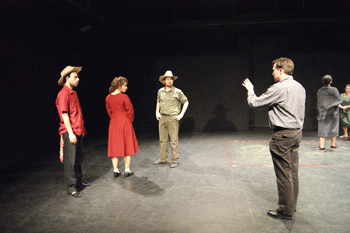